“Manifest System”
Limassol Cyprus – 12 March 2019
1
Manifest System
Functionalities Covered :
Arrival Notification 
Presentation Notification
Temporary storage

Summary Declaration Status: 
Created, Registered, Discharged

Transport Document Status:
 Created, Registered, Accepted, Removed, Discharged
2
Manifest – General Segment
3
Manifest -Transport Document
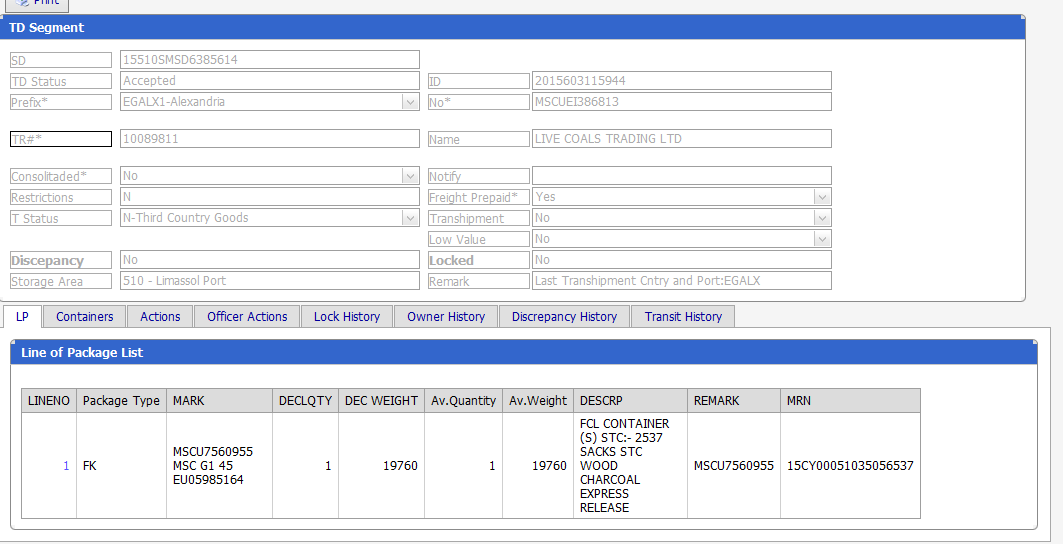 4
Temporary Storage Timers
Manifest System Parameters 
90 days for Sea Cargo
45 days for Air Cargo

Then, Transport Document is Locked for Transfer to the Republic’s Warehouse 

Management  reports are used to identify the Locked TDs
5
TD 1
SAD 1
LP1
Item 1
Item 2
TD 2
SAD 2
Item 1
Cargo
Manifest
Item 2
Item 3
Example of sea cargo manifest on import
TD 3
SAD 3
LP1
Item 1
….
Item 2
LP2
LP3
Item 25
CT 1
Corresponding SADs (one to one with TDs)
Items according to the nature/origin/relieves of the goods
CT 2
Non consolidated Transp. Documents
Lines of Packages according to the packaging of the goods
LP1
LP2
Manifest vs SAD Structure
Import System – SAD General Segment
7
Import System – SAD -Items segment
8
Risk Analysis on Imports
Integrated with the THESEAS Import system
Risk is assessed according to the information presented on the SAD and the Manifest
Main Risk Processes: Profiles, Objects, Result tables, Sampling
9
Imp. System- Main Declaration Processes
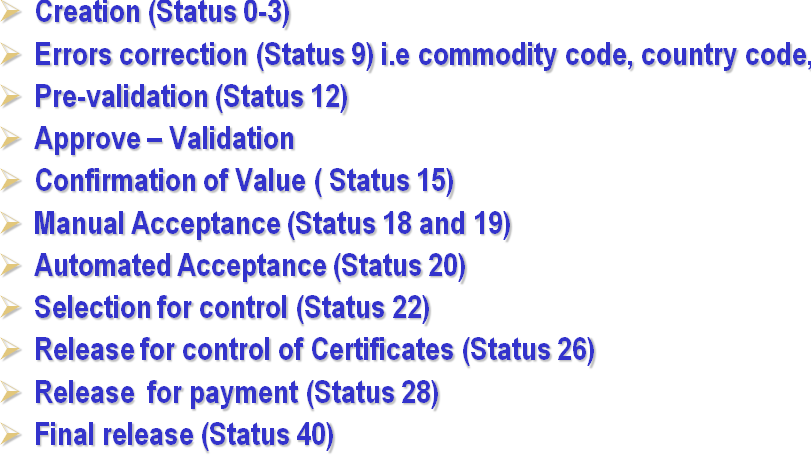 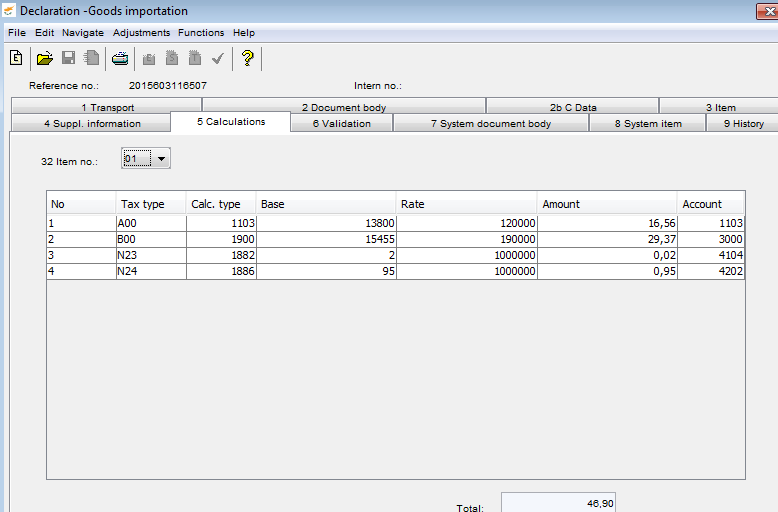 10
Import – Accounting
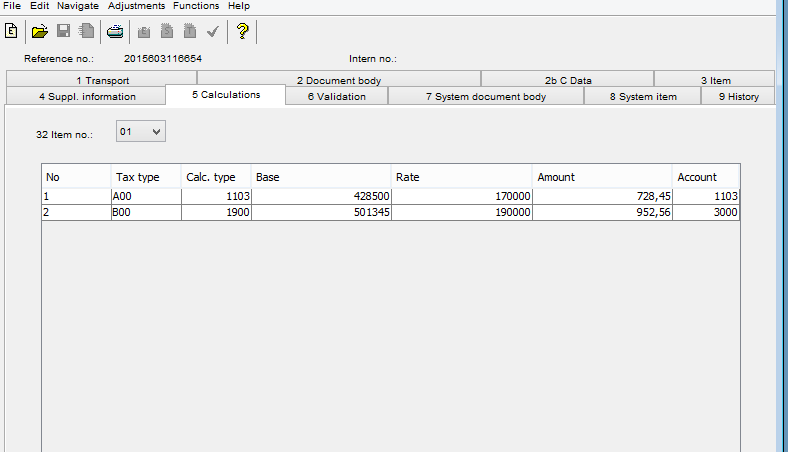 Records assessment created in the import system.
Release of Goods after payment is secured.
For each measure there is an account   
A group of accounts Nos belong to the same Budget code
11
Import - Accounting Interface
12
Traceability in THESEAS ICS-Manifest-Import-Accounting
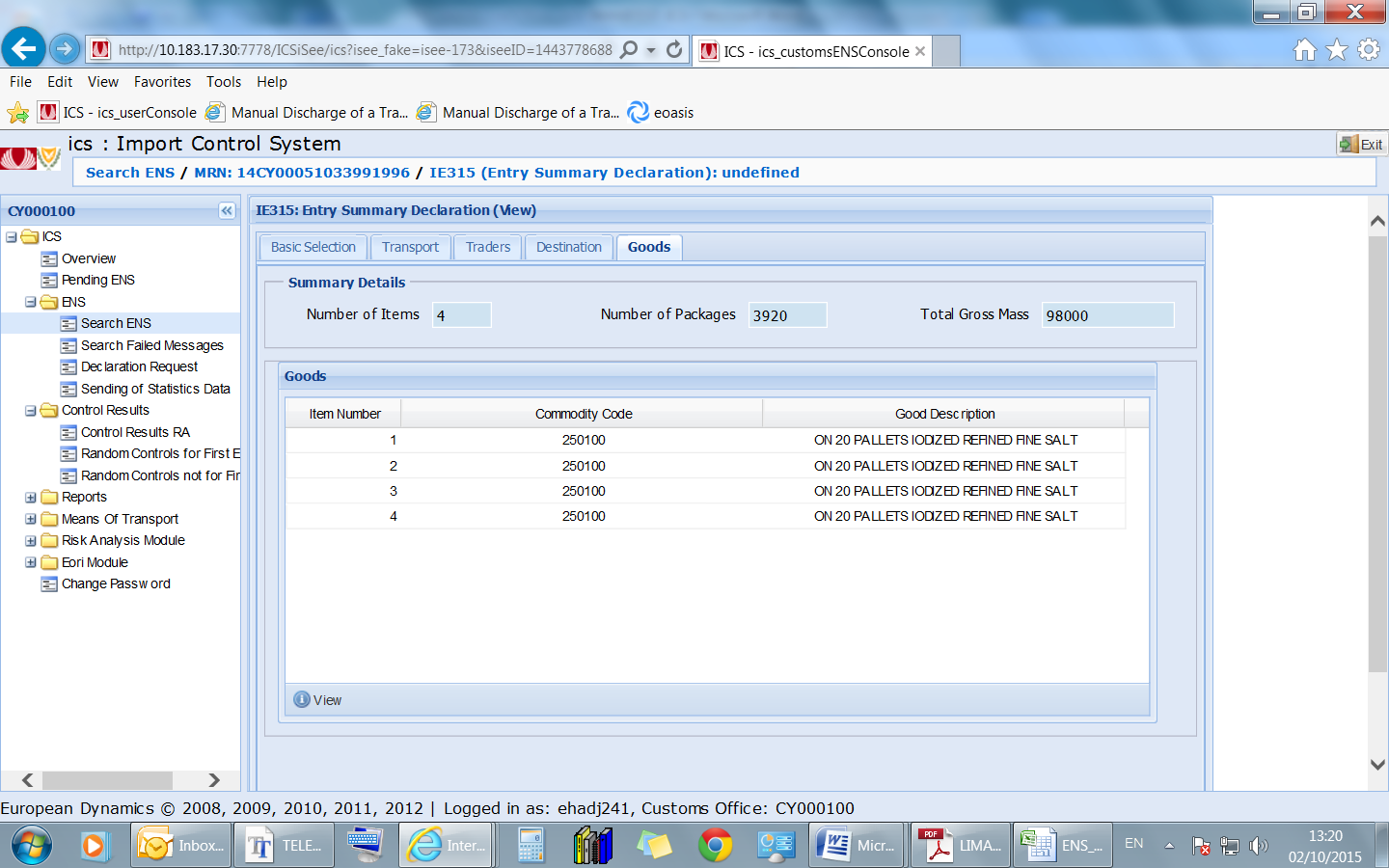 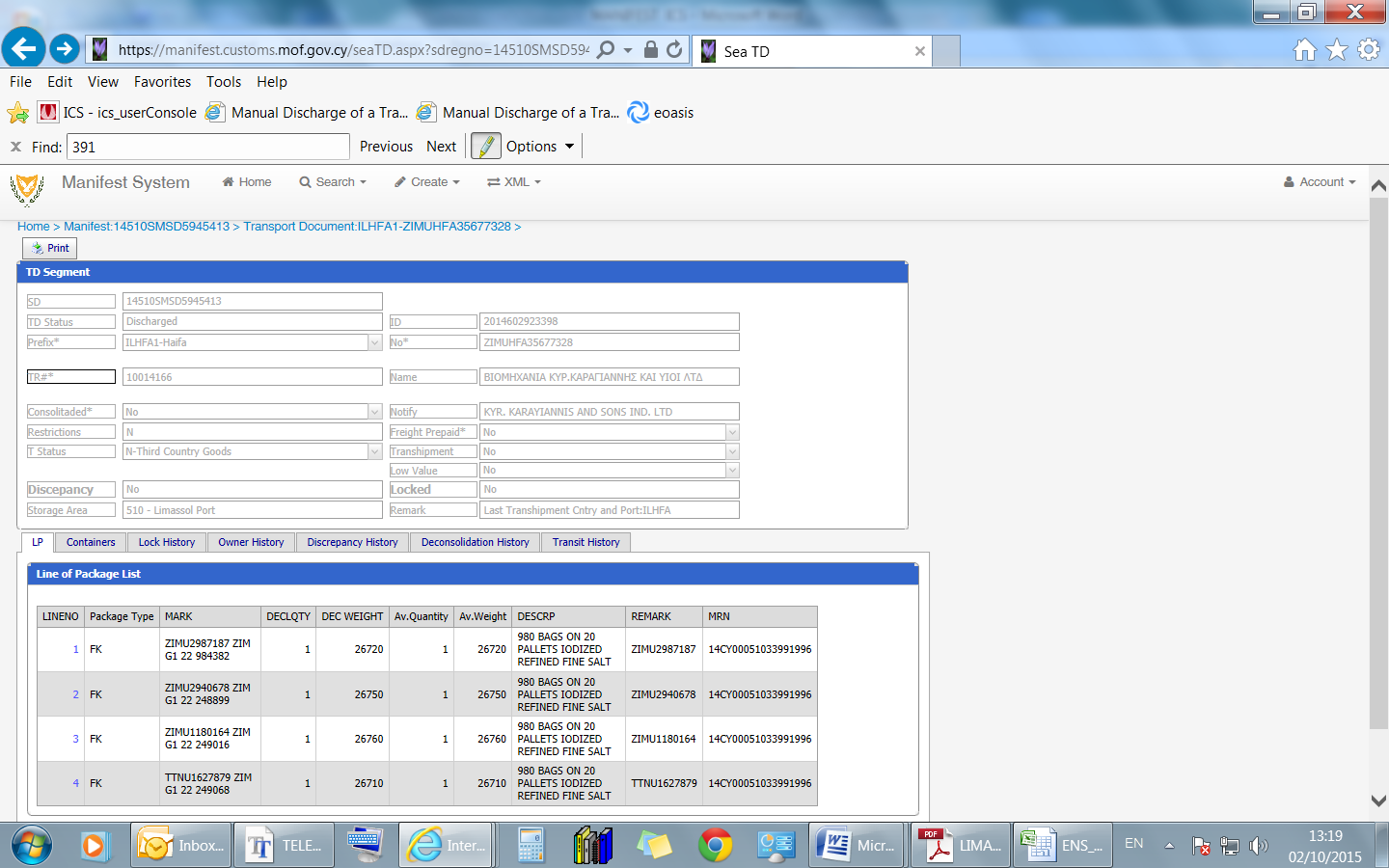 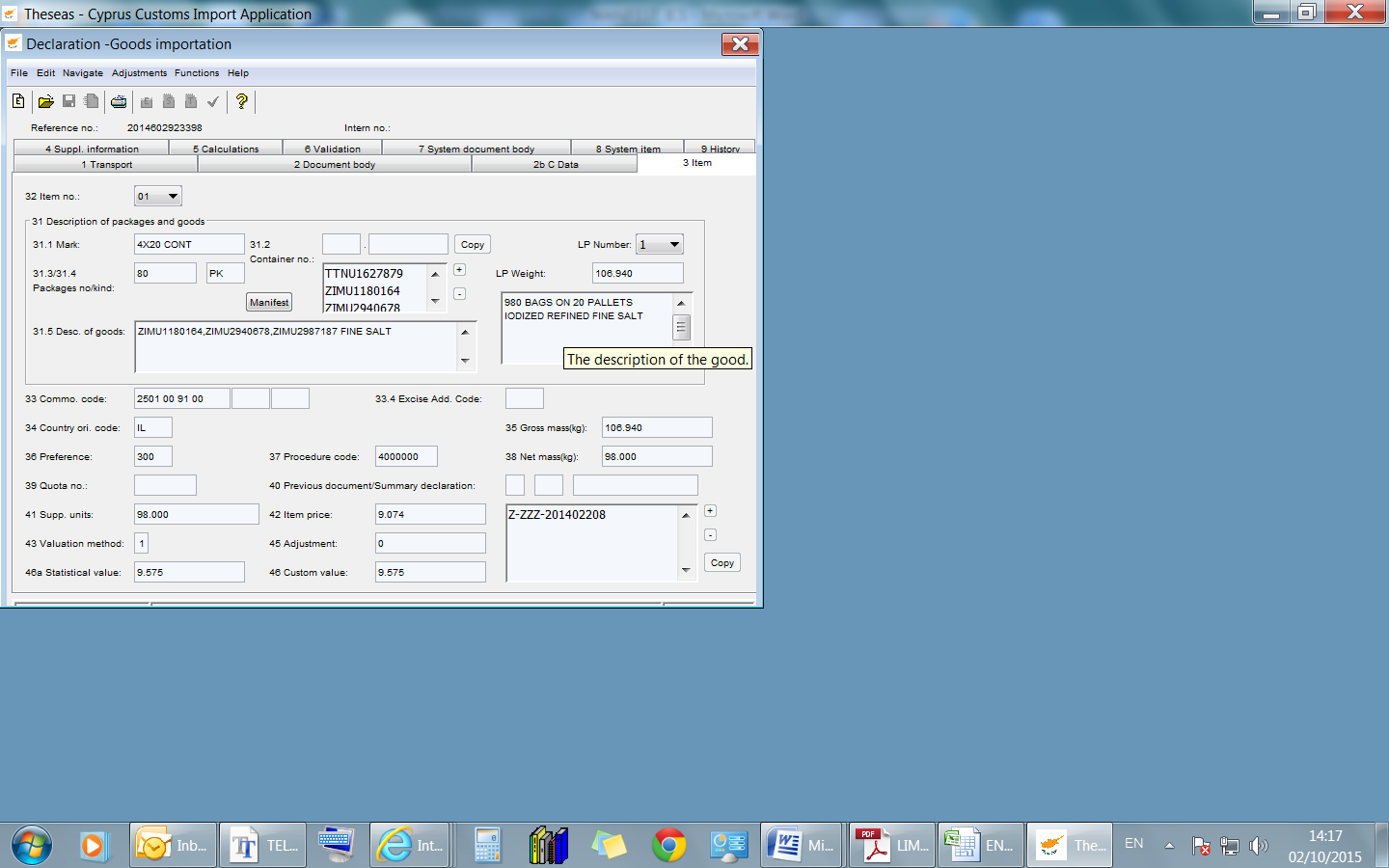 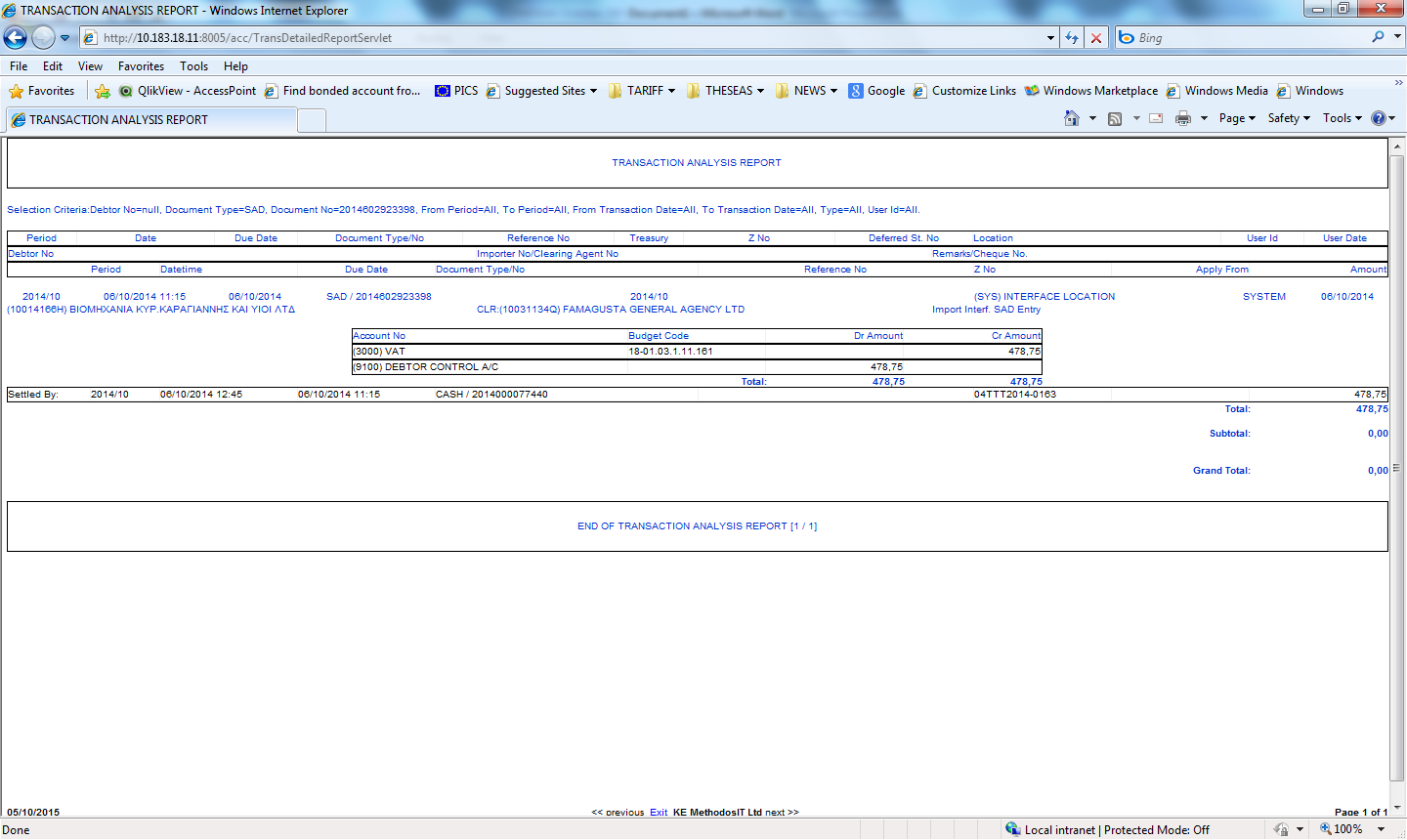 13
Follow of Cargo for Exportation
Submission of Export Declaration or Notification
Risk Analysis and Control
Release Goods for Export
Presentation to Office of Exit-Issue of Loading Permit
Control-Supervision of loading-Discharge of previous Procedure
Submission of Export Manifest
Discharge of goods from Export Manifest
14
End of Presentation
15